Creating An Exit
Plan
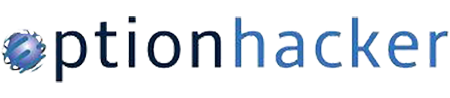 www.optionhacker.com
2020 – 1st Financial Agency in USA
Exit Plans
What happens to your positions on expiration?

Spreads on expiration
Time and target
How does your risk change as position value changes 
Piecing out of positions
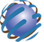 Managing Options on Expiration
Goal: To manage my position, so I do NOT take delivery on any stock.  I want to close positions out completely.

LONG In-the-Money Calls:  These Calls will turn into LONG stock, so can hedge them by selling them out or Selling Stock.

LONG In-the-Money Puts:  These Puts will turn into SHORT stock, so can hedge them by selling them back or Buying Stock.  

LONG Out-of-the-Money Calls OR Puts:  If I can get any money, $.02 or $.05 and they are going to expire worthless for sure, might as well take some BEER money.
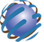 Options Expiring on Expiration
SHORT In-the-Money Calls: They will be Short Stock so need to Buy the Calls or Buy Stock
SHORT In-the-Money Puts: They will be Long Stock, so need to Buy the Puts or Sell Stock
SHORT Out-of-the-Money Puts or Calls:  If they are Close to being ITM or potential news, I will take them off and waste money on them.  NEVER EVER know what news can come out at 3:00-3:30 CST.  
Netting Position Out:  If I am LONG or Short a Call or Put Spread and BOTH Options are expiring In-the-Money then NO need to waste commissions taking them off.
More Netting Out Position:  If I am Long or Short Call or Put Spreads that are Out-of-the-Money NO need to waste commissions taking them off.
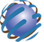 Exit Plans
Spreads on expiration:
It is important for a trader to net out their position going into expiration. Spreads will have
multiple levels for a trader to watch. Examples of how spreads can get complicated on expiration are included on the following slides.

Verticals:
     3 levels
Butterflies:  
     4 levels
Calendars:
     2 Levels
Straddles:
     3 Levels
Strangles:
     3 Levels
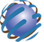 Stock #1 : ABC
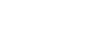 My Trade:
Buying the ABC Sep  35-40-45 Call Fly for $1.30
Breakdown of Trade: Buying the Sep 35 Calls, Selling Twice as Many 40 Calls and Buying the 45 Calls (Bullish Trade $130 debit per 1 lot)
GOAL: To net out position, so on Monday, after Expiration have NO Residual Position.

On Expiration: 
Possibilities: 
Stock under $35: then the 35 Calls will be zero, 40 Calls will be Zero, 45 Calls will be Zero-  NOTHING to do.
Stock above $35, below $40- then the 35 Calls will be LONG stock, 40 Calls will be Zero, 45 Calls will be Zero- to HEDGE properly- Sell the 35 Calls or SELL stock.  Every Option is 100 Shares of Stock
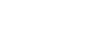 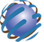 Stock #1 : ABC
Stock above $40, below $45: then the 35 Calls will be LONG stock, 40 Calls will be SHORT stock twice as many, 45 Calls will be Zero-  Need to Buy the $40 Calls or BUY stock..
Stock above $45- then the 35 Calls will be LONG stock, 40 Calls will be SHORT Stock twice, 45 Calls will be LONG Stock- to HEDGE properly- Nothing to do.

Review:
Long 1 Sep 35 Call, Short 2 40 Calls, Long 1 45 Call
Below $35: Nothing to Do
Between $35-$40 Sell 100 Shares of Stock, One Option= 100 Shares Stock
Between $40-$45 Buy 100 Shares of Stock, One Option= 100 Shares Stock
Above $45- Nothing to Do

REMEMBER- Managing Position has NOTHING to do if winner or loser, just want to take position off, so on Monday have a Netted NO position
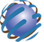 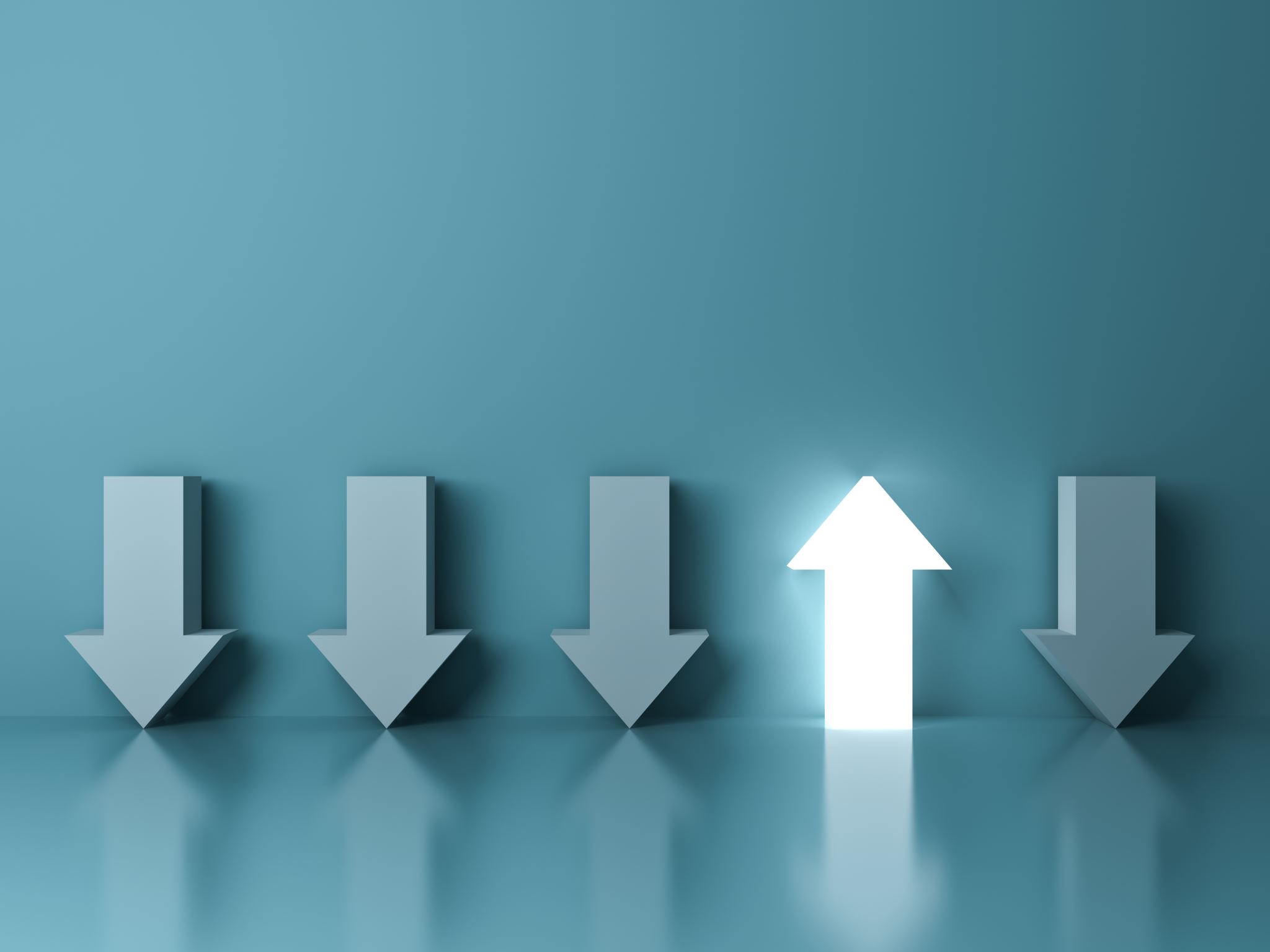 Exit Plans
Have a plan on the onset of the trade:
Know where you want to exit your position at. There are 2 different ways to set exit points.

Option price:
Are you going to exit the position when the option trades at a certain level? Keep in mind that exiting a call at $1.10 that you paid $1.00 is a nice return but wasn’t a good setup on a risk vs. reward basis. With spreads you might be looking for a double or triple before you even think of trimming.

Chart levels:
You can identify key levels of support and resistance on the chart at the onset of the trade. You may plan on exiting your position at these levels. Try and manage risk at the onset of the trade, stocks can gap higher or lower making your stops pointless.
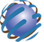 Exit Plans
How does your risk change?
As a position moves in your favor the percentage risk of your total book this position represents 
continues to increase.  This risk must be managed because we never want too much of our book 
in a single position.  

I am long 20 puts at $1.00. My total risk on this position is $2,000
If these puts got to $2.00 my risk is now $4,000
If they go to $3.00 my risk is now $6,000

As we can see the more the options increase in value the risk as a percentage of my book increases.
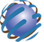 Exit Plans
Managing this Risk:

Rolling options out-
If I am not comfortable with the amount of risk a winning positions now represents, I can do a few different things.

Sell my entire position at a profit.
Sell a portion of my position.
Sell my profitable position and If I still have the same market view roll it to further OTM options at a cheaper price. This way I have locked in profits  and my risk is back at a level I am comfortable with.
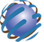 Exit Plans
Time and Target:

If you set time and target goals when you put a trade on it will make deciding when to exit much easier.
Stock XYZ is trading at 100. 
I am long the 105-110-115 Call fly for $0.75
I plan on selling half of this position at a double and letting the other half ride.
I am long the 105-110 Call Spread for $1.50
I will sell 1/3 of the position at $2.00 another 1/3 at a double and will let the rest ride.
Having plans like this ahead of time will make my decisions easier. It also helps me manage positions.
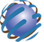 Summary
As positions move in your favor they increase in risk as a percentage of your book.
Exit plans help you to manage risk. 
Have an exit plan at the onset of your trade. 
Exit plans will differ between different strategies. 
Manage your positions on expiration. Remember to net out spreads.
Goal on expiration is to have no residual stock position.
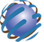